SOA Partitioning with Pre-existing Particles: Size-independent? -Jun Liu
SIO 217 D
Yield Calculation:
-reacted amount of ROG is 2000 micog/m-3;
-Yield Calculated from Odum 1996 is 4.01%
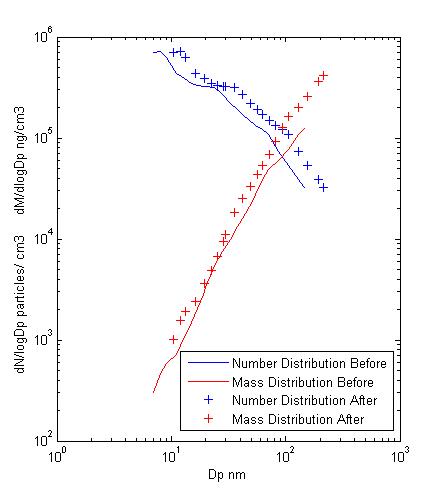 Partitioning theory of Odum et al.:
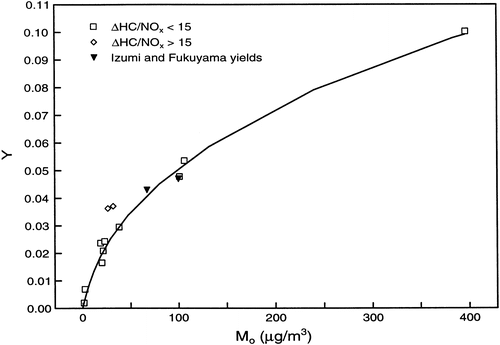 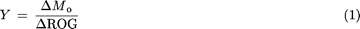 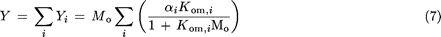 Key assumptions:
-Preexisting aerosols  has not effect on the 
Process. No nucleation;
-M-xylene is the exclusive ROG;
-Ignore all other process ( transportanion etc.);
-The partitioning has no mass dependence.
Different from the condensation pattern 
we learned form class
1
Further Study: Comparison to Condensation
SIO 217 D
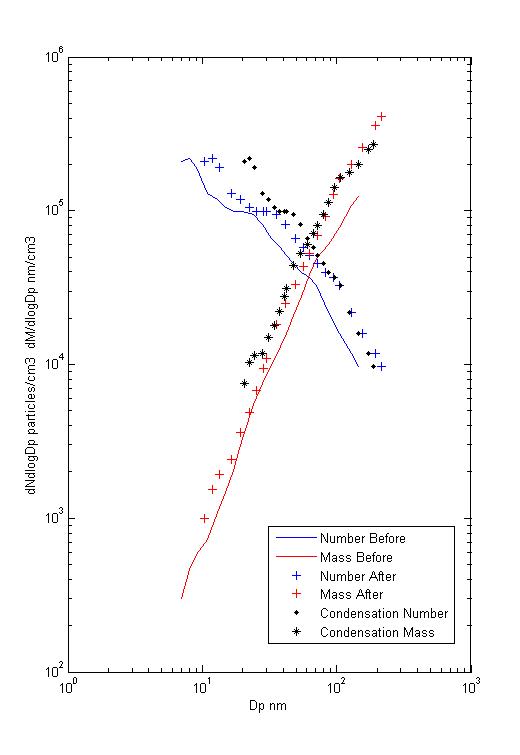 Calculate the condensation scenario based on simplified assumptions:
-Same amount of mass transported to the aerosols;
-The amount of mass transferred is proportional  to surface area;
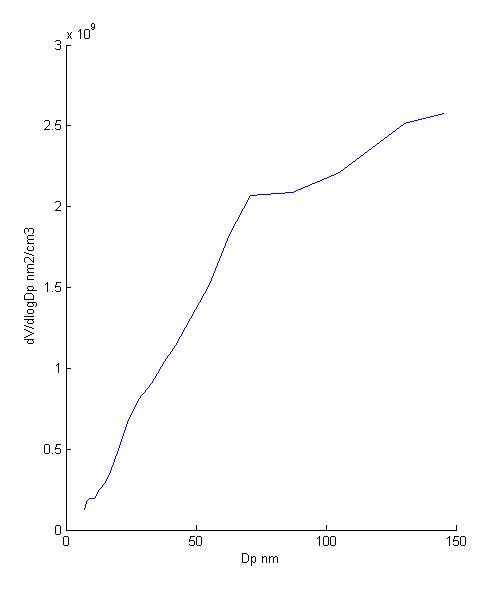 2